A new era for library publishing? - the potential for collaboration amongst new University Presses
Sue White and Graham Stone
University of Huddersfield

SCONUL Winter Conference 27 November 2015
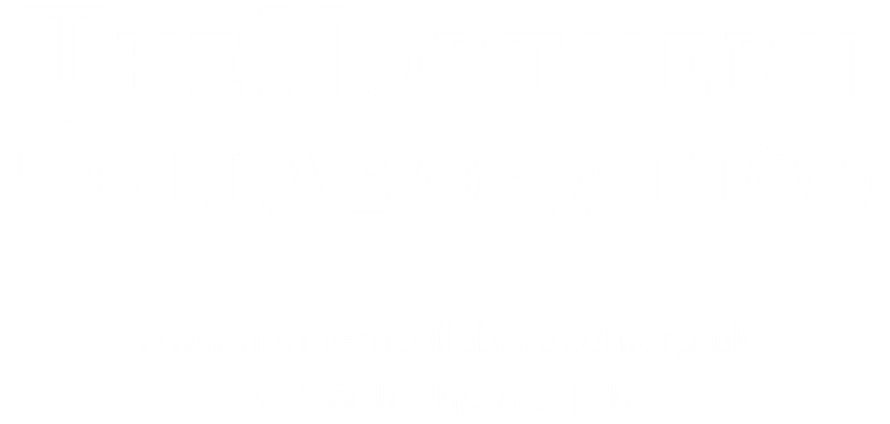 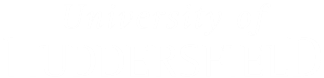 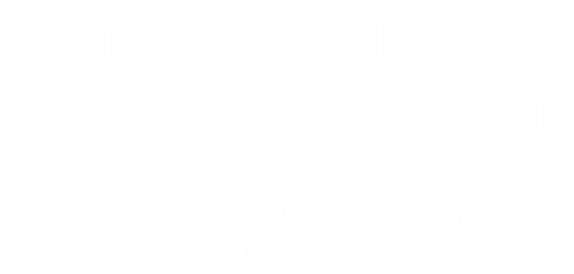 Session outline
Outline initial activity by the NC to explore potential for new models of collaboration in University publishing
Using University of Huddersfield Press as a case study, demonstrate challenges and enablers facing new University Presses
With assistance from participants, identify those areas of publishing which lend themselves to collaboration
Identify next steps
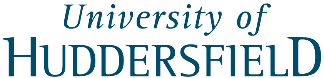 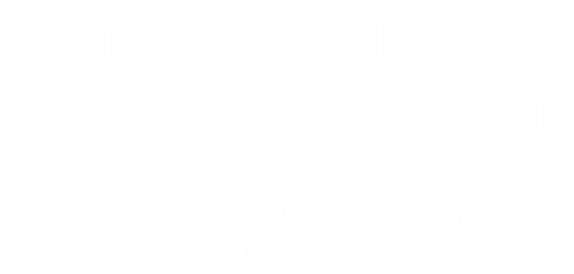 NC initial activity
Oct 2014     NC exploratory meeting 
June 2015   Discussion paper  to Jisc:
	- Data gathering/ Benchmarking 	   exercise
	- Best practice/workflow 	  
                   efficiencies
	- Explore library publishing 	   coalition for UK (or Europe)
Nov 2015    Jisc to work on benchmarking 	        & workflows  with community
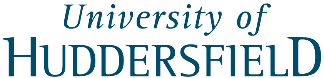 University of Huddersfield PressRe-launched 2010
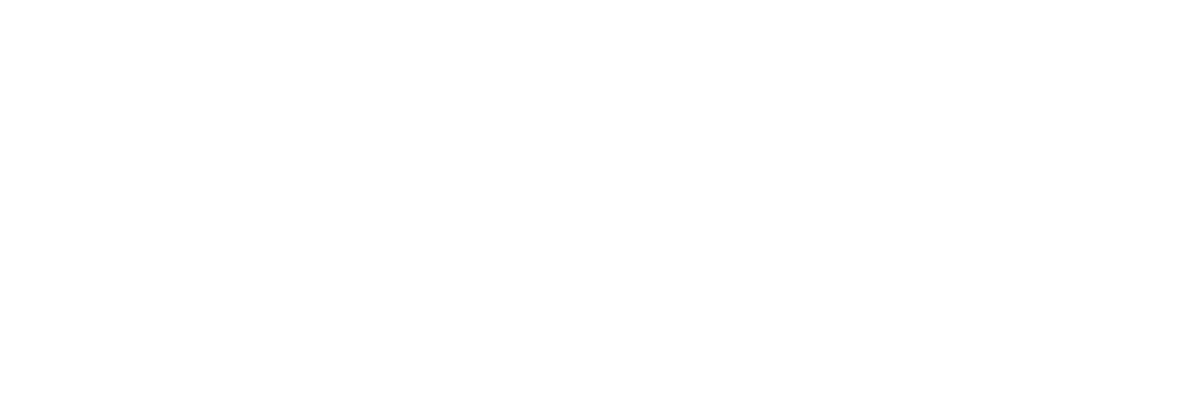 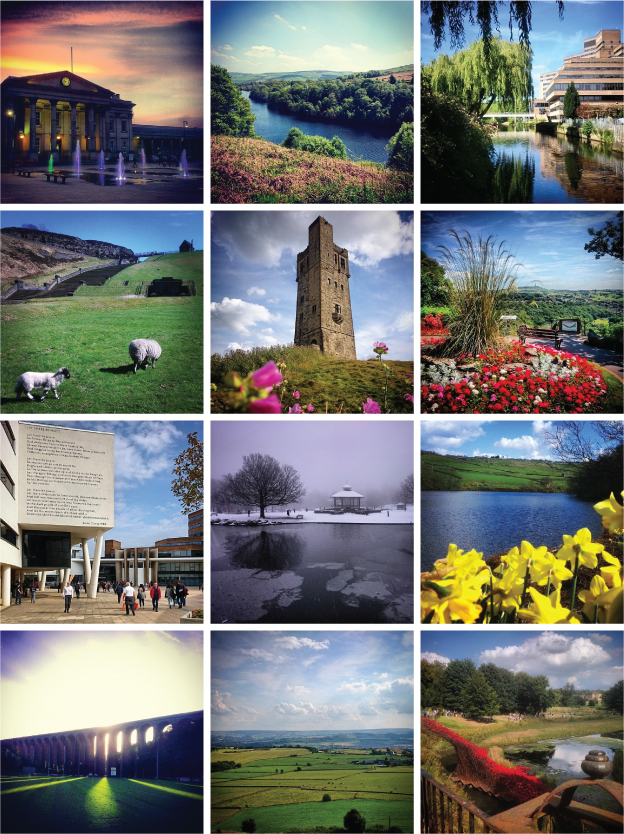 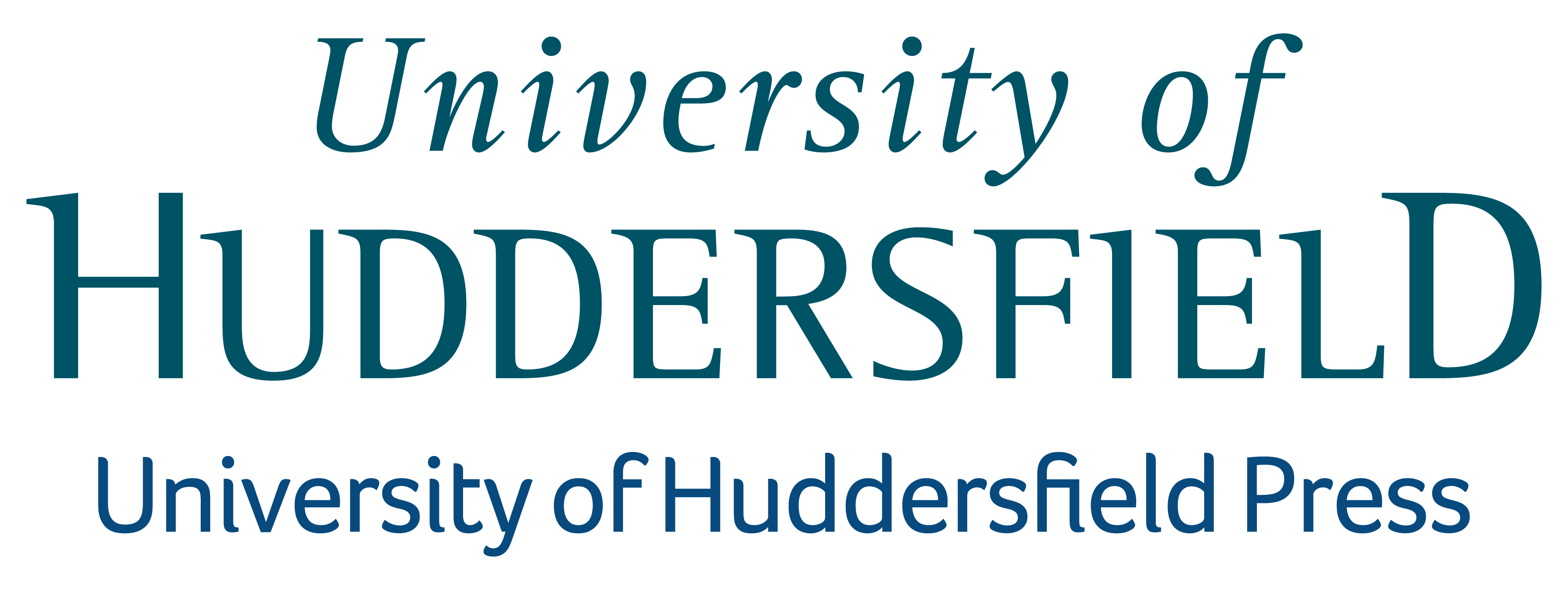 Press re-launched as a primarily open access press – scholarly monographs, peer reviewed journals, sound recordings
University of Huddersfield PressDrivers and principles
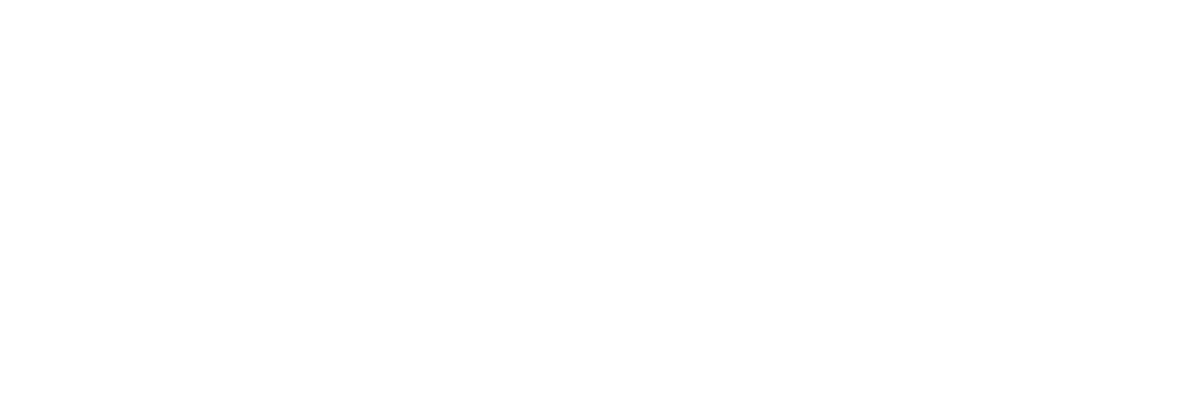 Drivers:
Monograph crisis
Funder mandates, RCUK, HEFCE, COAF
Early career researchers

Principles governing the Press:
All publications to be of high quality and peer reviewed
As a general rule, material should be published on Open Access via the University Repository, to maximise the potential for dissemination
Managed by the Library, academically lead
The business model is one of scholarly communication not profit, with any surplus being reinvested into the Press
University of Huddersfield PressOpen Access Monographs
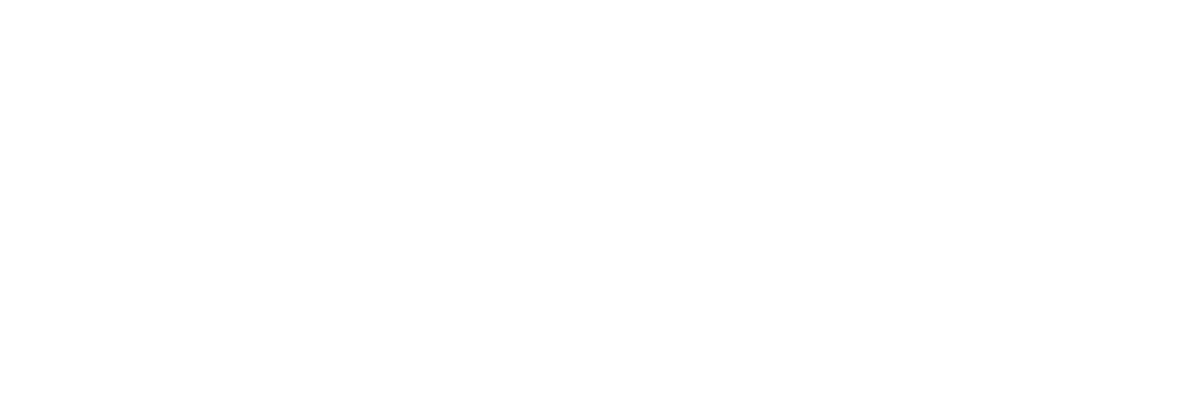 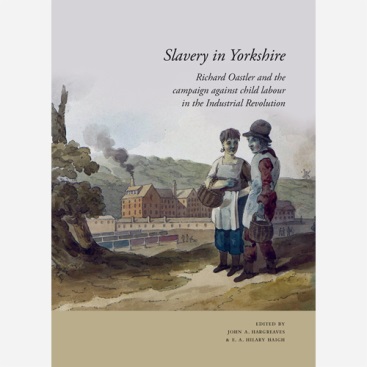 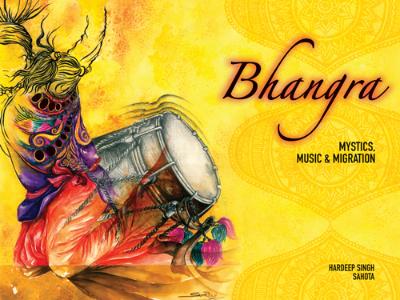 12 monographs published since 2011; 6 OA monographs

Discoverable through Google (via OAI-PMH compliance in Repository), Library web scale discovery (includes membership of Directory of Open Access Books), Jisc/OAPEN open access monograph service
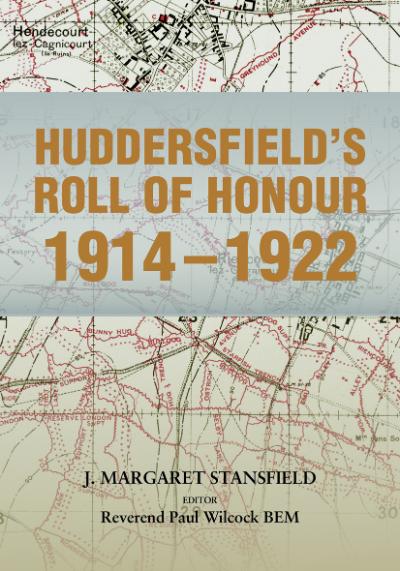 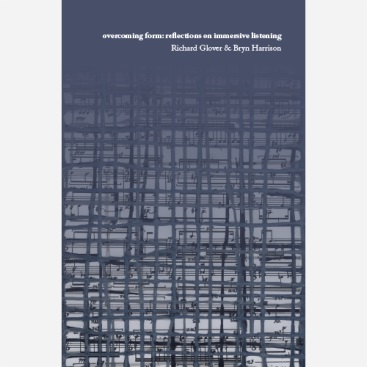 University of Huddersfield PressOA journals
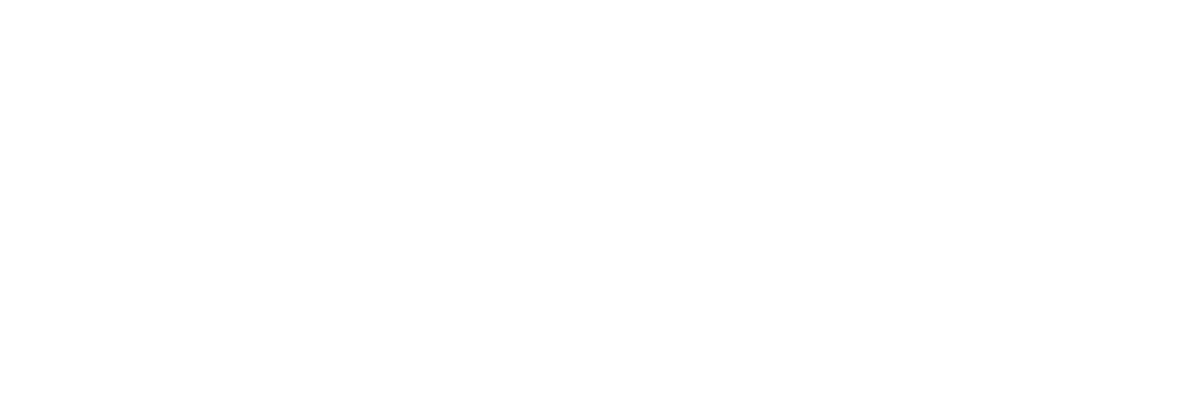 Methodology developed in Jisc HOAP project (2011)
7 current Journals +1 archived title, hosted via the University Repository; preserved in Portico.
Discoverable through Google (via OAI-PMH compliance in Repository), Library web scale discovery (includes membership of Directory of Open Access Journals).
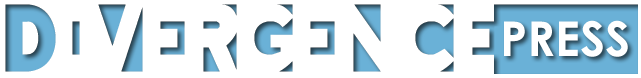 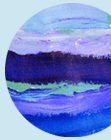 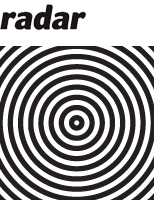 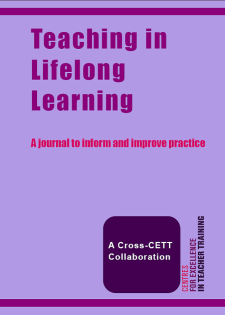 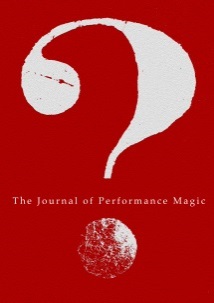 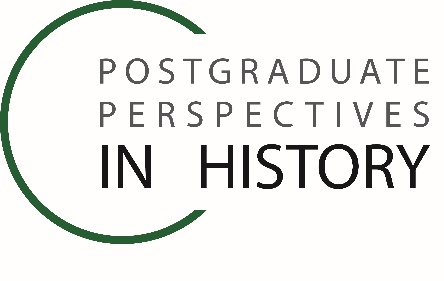 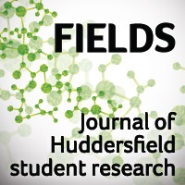 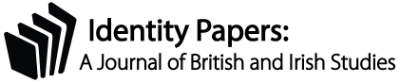 Huddersfield Contemporary Records
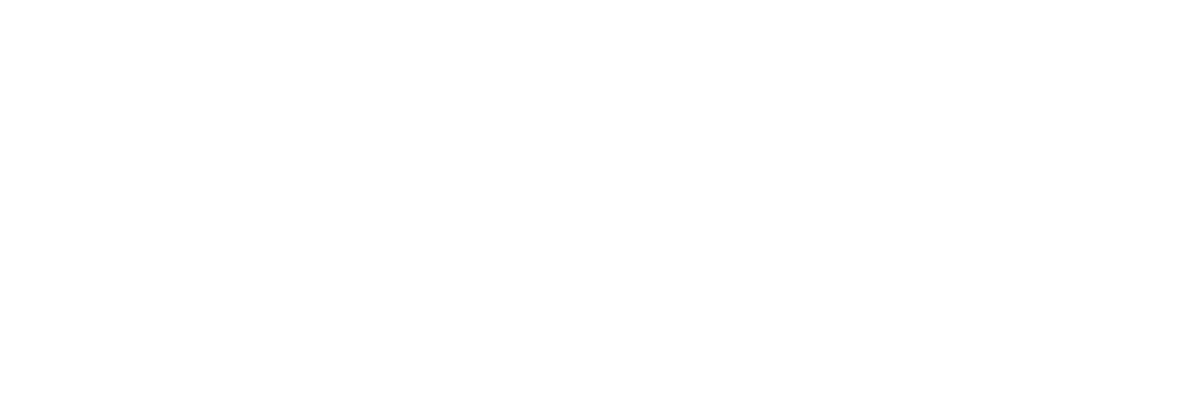 9 CDs & 1 DVD
1 Digital download album
Published with CeReNeM (Centre for Research in New Music) and hcmf// (huddersfield contemporary music festival) 
Distributed via NMC Recordings
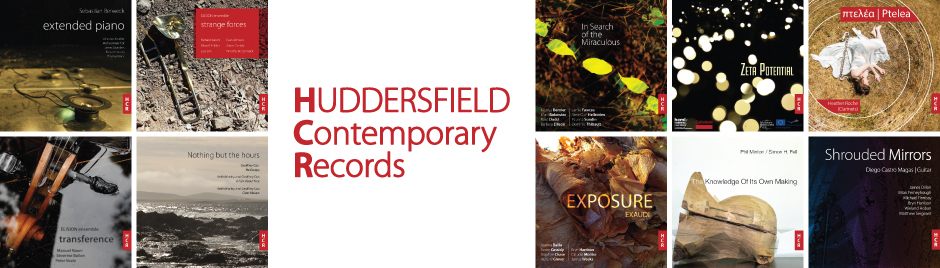 University of Huddersfield PressEnablers
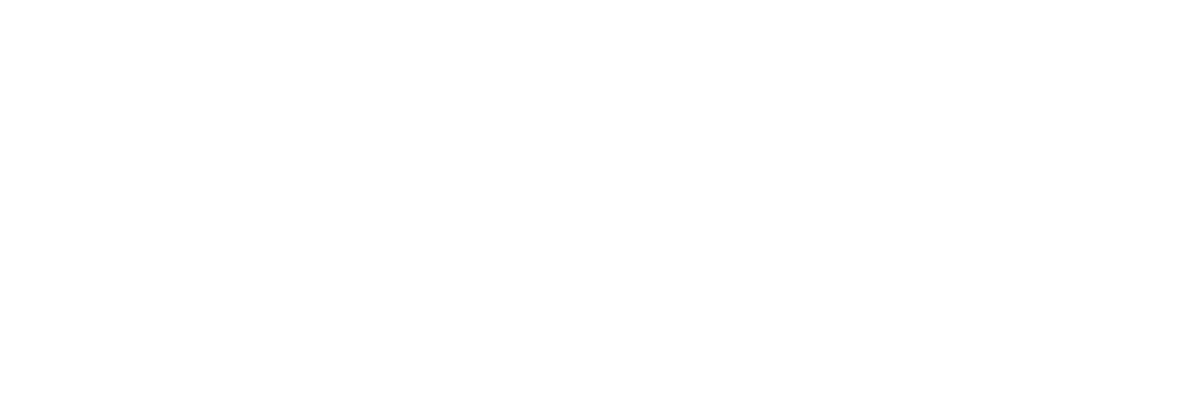 Senior support within University (DVC level)
Capacity and enthusiasm of Information Resources Manager to absorb Press into existing role; admin support available
Editorial Board comprising senior academics, researchers, library staff
Existing Repository infrastructure – developed journal publishing platform with Jisc support (HOAP)
Established principle that institution/sponsors (not the Press) should provide funding
University initiatives helped raise profile e.g. FIELDS student research journal
DOAB and DOAJ have helped raise profile and dissemination of outputs
University of Huddersfield PressChallenges
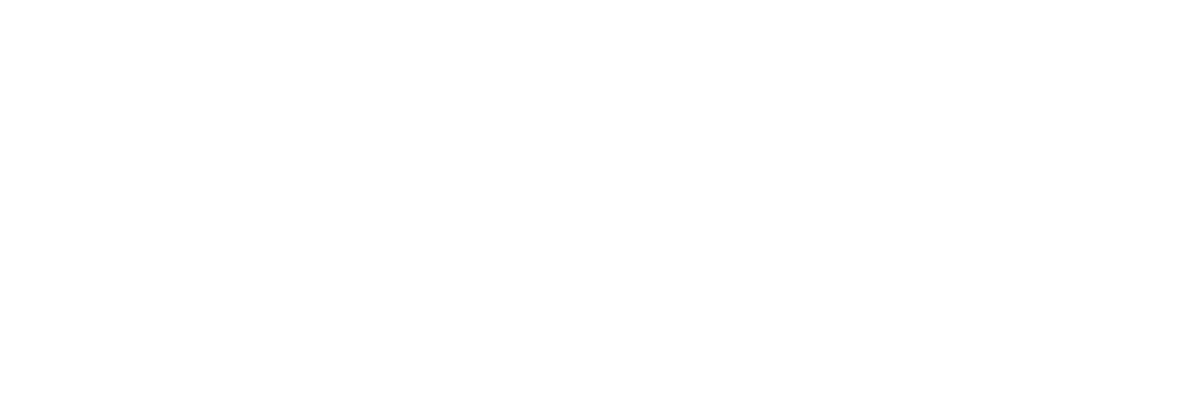 At a strategic level:
Establishing reputation
Convincing potential stakeholders of value and impact
Long term funding – difficult to forward plan 

At a practical level:
Operating on a shoe string 
Staff resource – as the Press grows, need specialist support e.g. publications and marketing manager
Little in the way of professional support/networks
Avoid re-inventing the wheel
Author contracts / licences (esp. music. Legal support required)
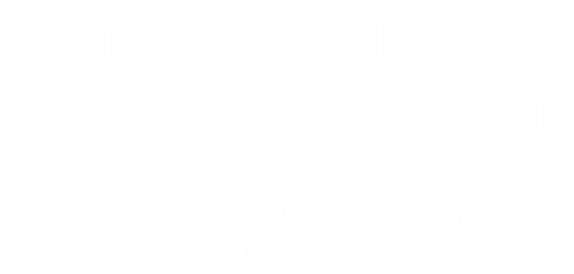 Collaboration:challenges and enablers
The H form
To this:
From this:
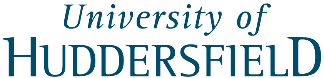 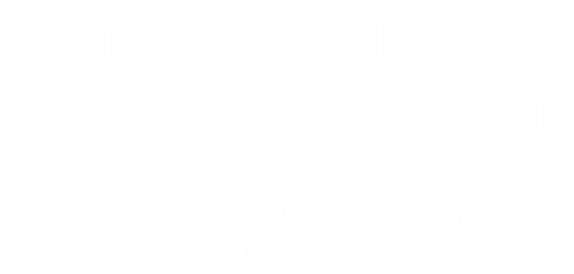 Collaboration:challenges and enablers
 Write down challenges/barriers to Press collaboration (one per post-it) 5 mins
As a group add these to the sheet, clustering where themes/duplicates appear. 5 mins
 Write down areas which lend themselves to potential Press collaboration (one per post-it) 5 mins
As a group add these to the sheet, clustering where themes/duplicates appear. 5 mins
As a group write down suggestions for resolving these barriers in  the idea space. Turn these into top 3 priority actions. 10 mins
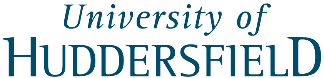 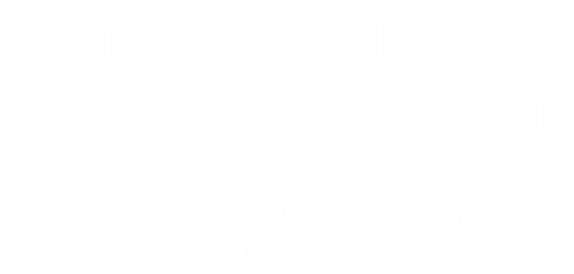 Thank you
Thank you for your participation. 
Please contact us with any additional ideas or for further information.

Sue White                                              Graham Stone
s.a.white@hud.ac.uk                           g.stone@hud.ac.uk
http://eprints.hud.ac.uk/26550/
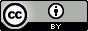 This work is licensed under a Creative Commons Attribution 4.0 Unported License
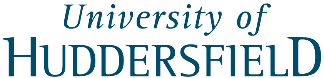